Презентация по чтению к рассказу Николая Сладкова «Почему ноябрь пегий»
Выполнила: учитель начальных классов «ГОБУ СКШИ №9 г.Иркутска»Шумская Наталья Викторовна
Цель :  
Познакомить с новым произведением
 Учить   выбирать из текста слова и предложения, характеризующие события, действующие лица, явления природы;
 Развивать навыки  осознанного чтения.
Обогащать  и активизировать словарь учащихся.
Воспитывать любовь к живой природе.
Сядьте прямо.
Слушайте внимательно.
Хорошо говорите.
Для ответа поднимите руку.
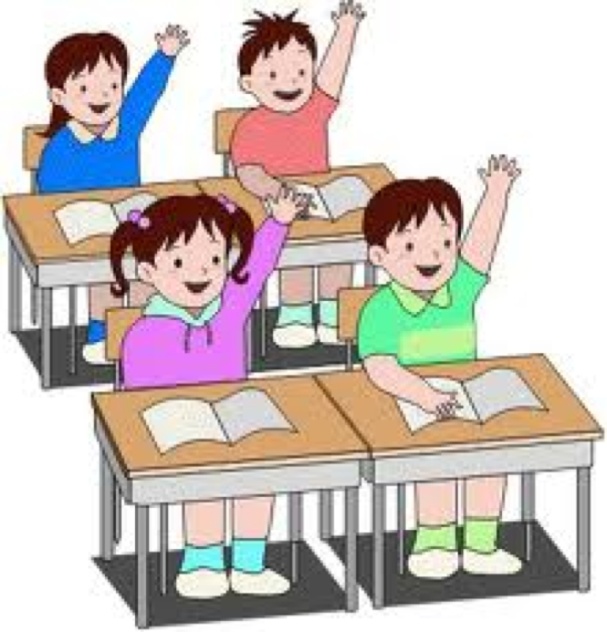 Какой сейчас урок?
Чтение
Почему думаете, что будет урок чтение?
Я думаю, что будет урок чтения потому, что книга лежит на парте.
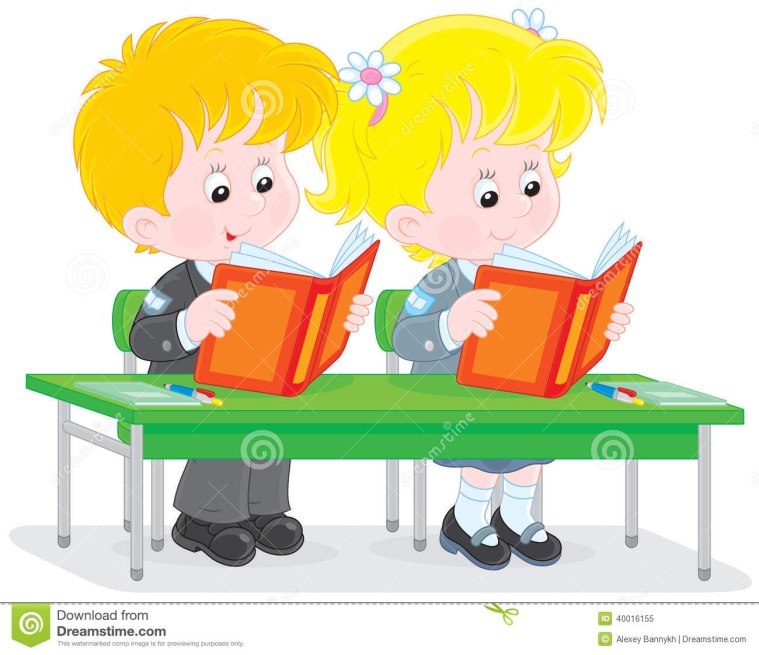 что будем делать на уроке?
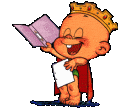 Будем хорошо говорить  
Читать

Думать


Отвечать на вопросы.
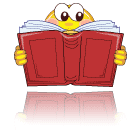 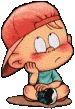 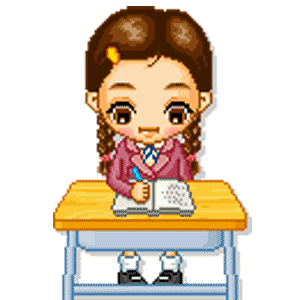 Какое было домашнее задание?
Нарисовать фигурки животных.
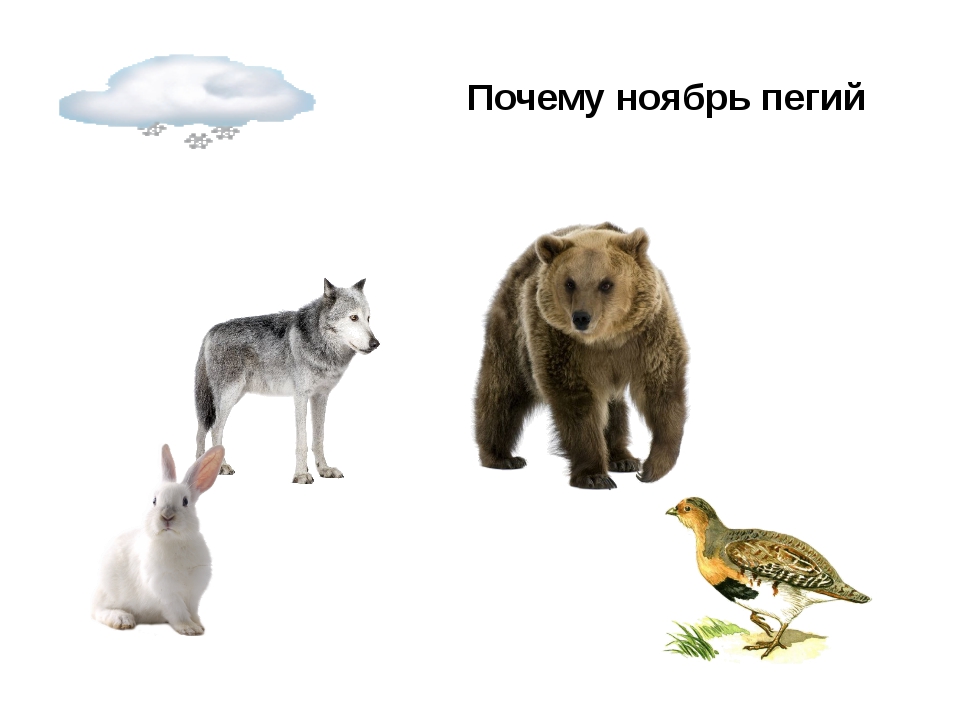 Рассмотрите картинку.
Как вы думаете, какое время года?
Какая бывает осень?
Сейчас  какая осень?
Почему поздняя осень?

Какая погода в ноябре?
Потому что сейчас ноябрь
О ком будем читать на уроке?
О животных
Откройте книгу на странице 42 и прочитайте название рассказа.
Кто автор рассказа?
Николай Сладков .
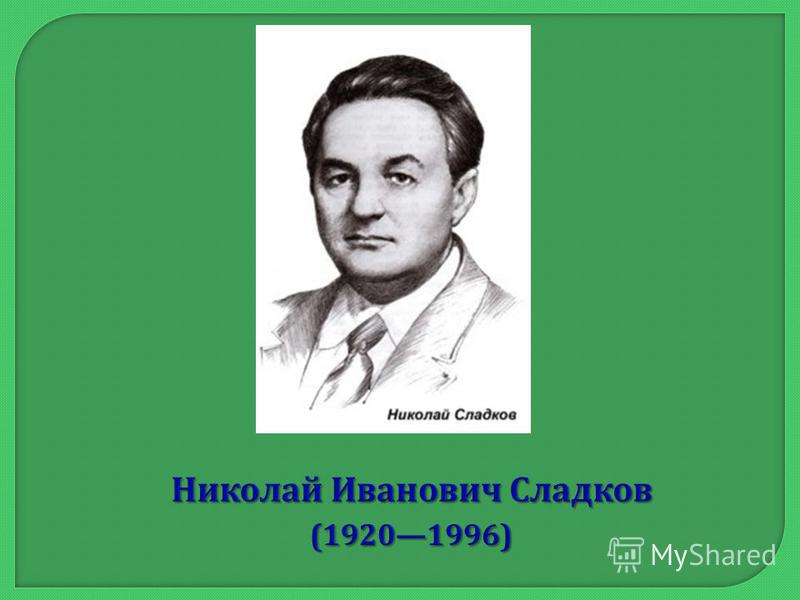 24.01.2023
пегий –
двуцветный (два цвета),
светлые пятна на темной земле
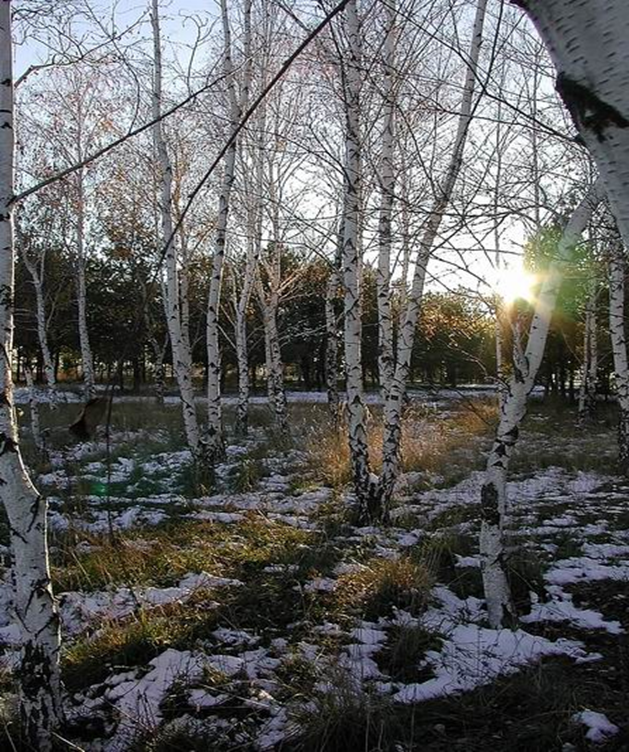 ноябрь пегий -  то дождь, то снег, то оттепель
10
Речевая зарядка
переполох
пере-па-лох
переполох
оттепель
о-те-пель
оттепель
Словарь
Пегий  – двуцветный (два цвета), светлые пятна на темной земле
 Оттепель  -тепло
Заверещит-закричит		
До  земли дороюсь-




Пятиться- медленно идти
От  глаза чужого спрячь- чтобы никто не видел
Ноги  кормят- искать пищу
Туча  заколыхалась- закачалась
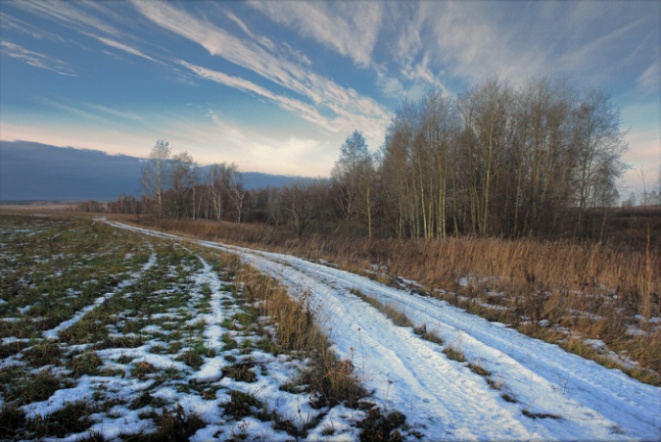 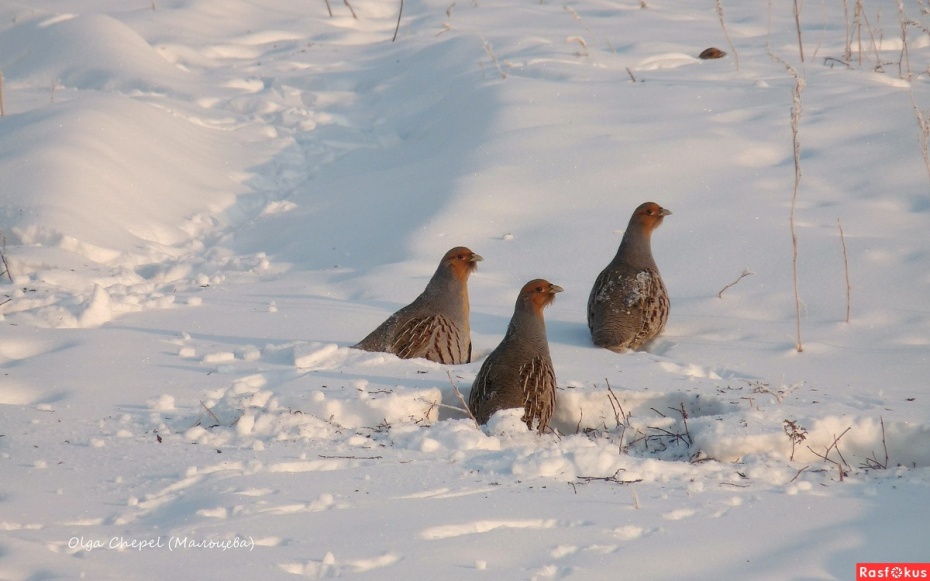 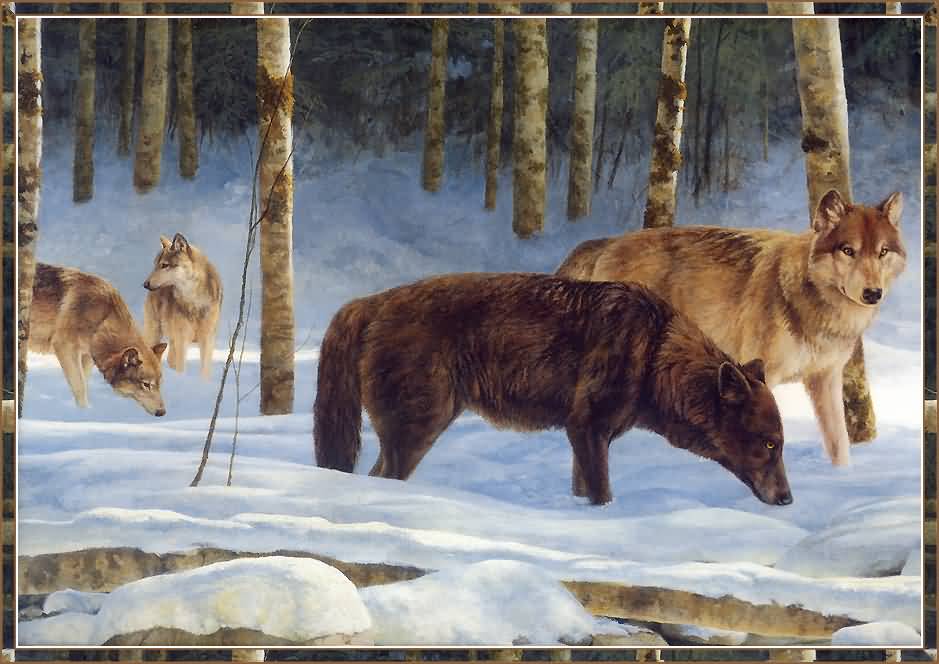 Охотники  высмотрят-увидят
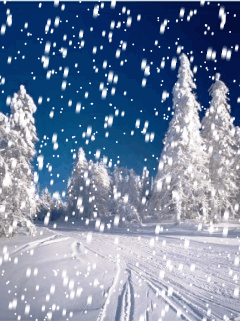 Засыпай снегом;
снег высыпать;
снегом засыплешь;	идет снег
насыплешь снегу;
Прочитайте рассказ внимательно.
-О чём рассказ?

- Ещё о ком?

Назовите героев рассказа.
О поздней осени
О животных
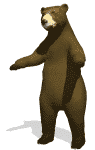 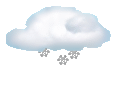 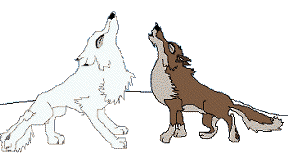 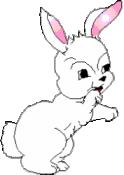 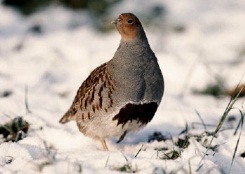 .
Прикрепите  на доске тех героев, о которых прочитали в рассказе.
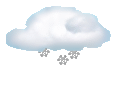 Прочитайте, что случилось в начале?

-Что наделала туча? 
Переполох –беспокойство.
Кто первый увидел тучу?
Кто такой охотник?
  Охотник – это человек, который ловит          животных и птиц.
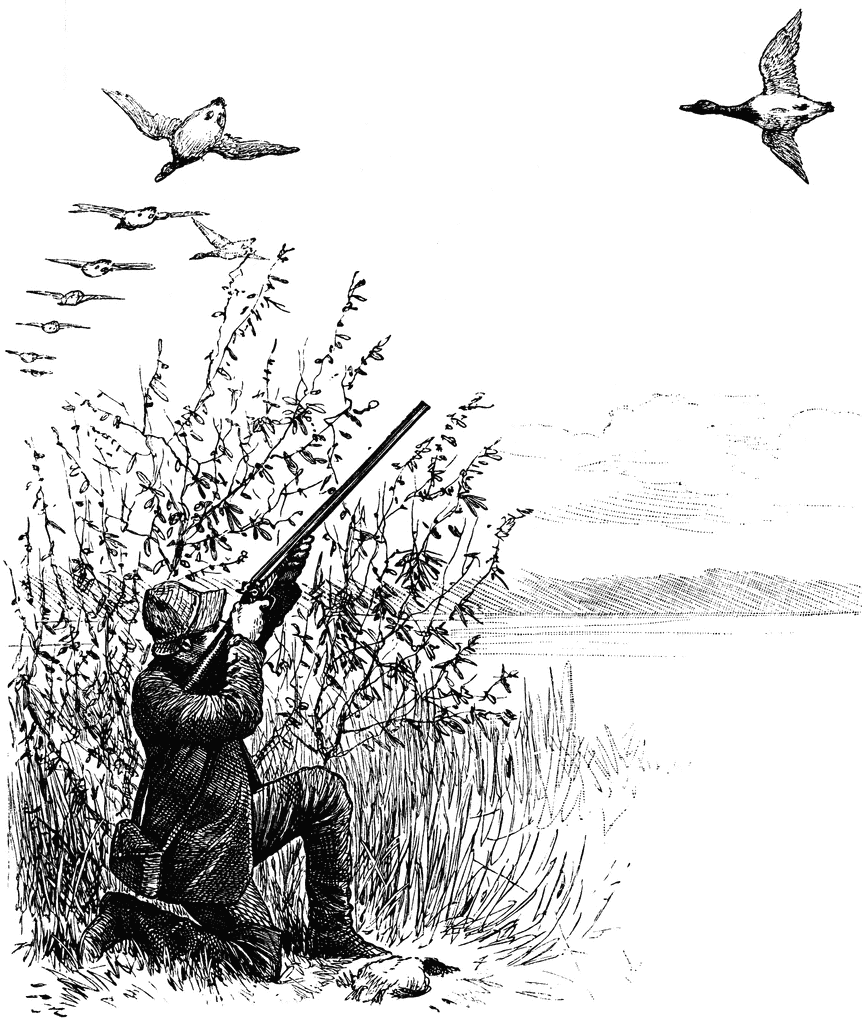 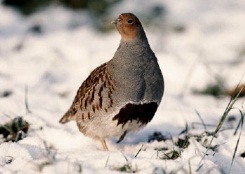 Серая куропатка, о чем просила?
Чтобы туча снег не сыпала, ей   под снегом не найти корм, она будет голодная.


Что просил медведь у тучи.   
 Что такое берлога?
Что делает медведь зимой?
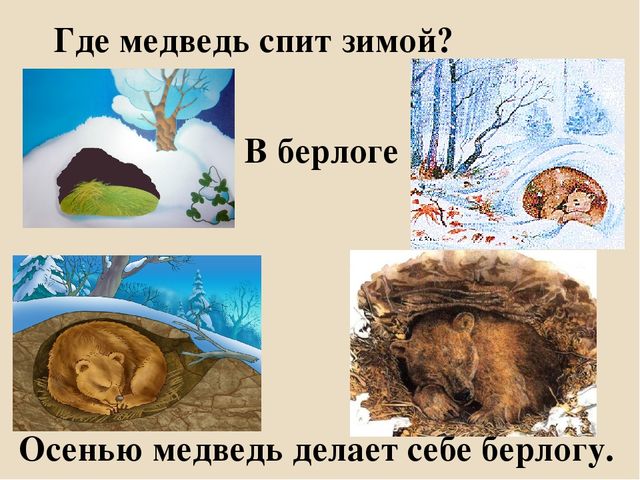 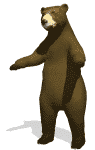 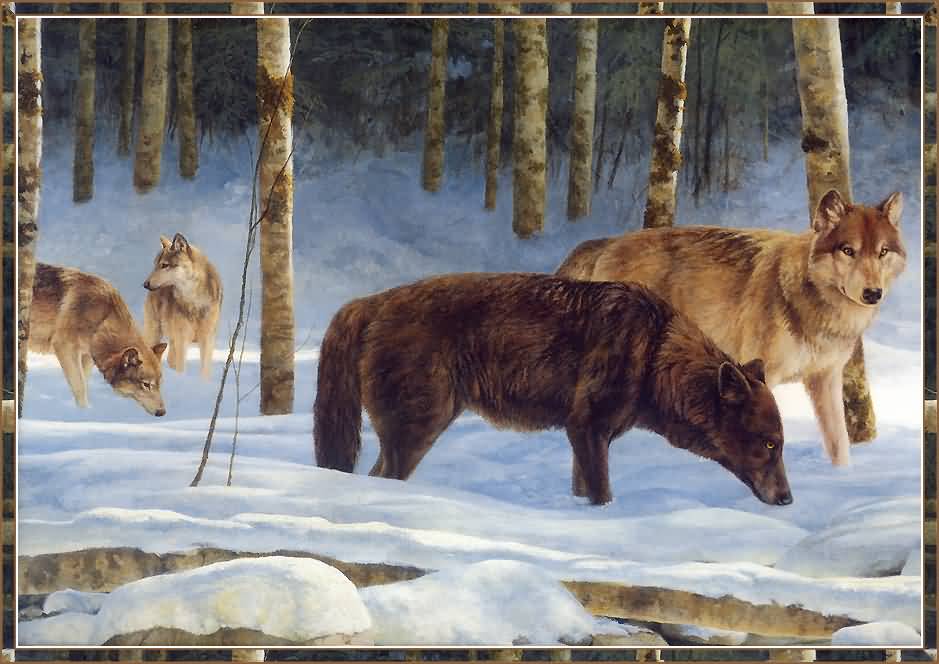 А волки хотят снега?  
Почему волки не хотят снега?
Им трудно бегать по снегу.
 
 
Почему ноябрь пегий? Найдите предложение .
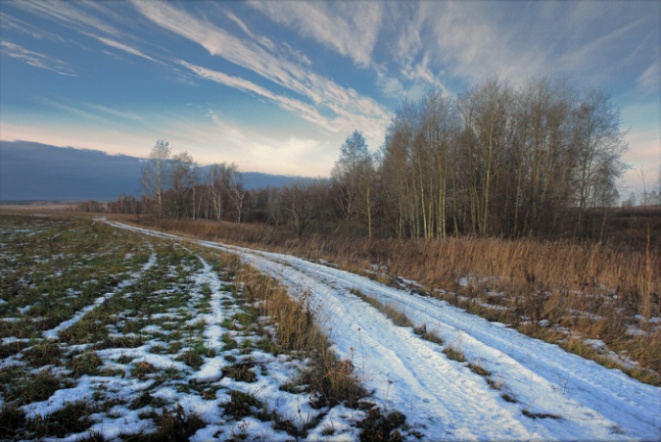 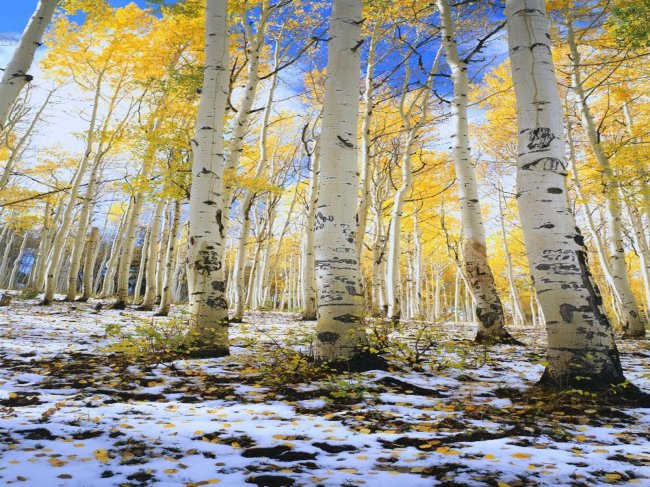 Ноябрь  пегий: то дождь, то снег, то мороз, то оттепель. 
Где снежок белый, где земля чёрная. Ни зима, ни осень.
Допиши слова.
Заяц ( что сделает?)
Куропатка ( что сделала?)
Медведь (что сделал?)
Волки (что сделали?)
заверещит
закричала
заворчал
завыли
Домашнее задание:
Подготовить пересказ
Что узнали на уроке?
Я узнал(а), что… 
Что ноябрь – это ни зима, ни осень.
Что волка ноги кормят.
Что ноябрь пегий : то дождь, то снег, то мороз, то оттепель.

  Вам понравился рассказ?
Мне понравился рассказ потому, что он
веселый
грустный 
интересный
Оцени свою работу.
Я хорошо читал(а), отвечал(а) на вопросы.
Я старался( - ась), но у меня были ошибки